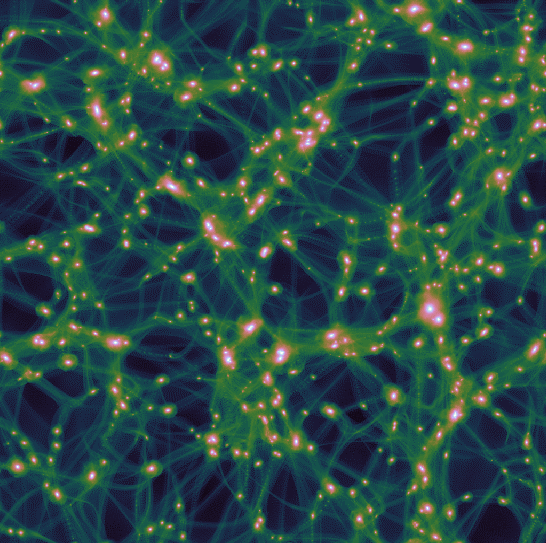 The gamma-ray signature of an early matter-dominated era
Sten Delos 
Adrienne Erickcek
Tim Linden
(UNC-Chapel Hill)
(UNC-Chapel Hill)
(Ohio State University)
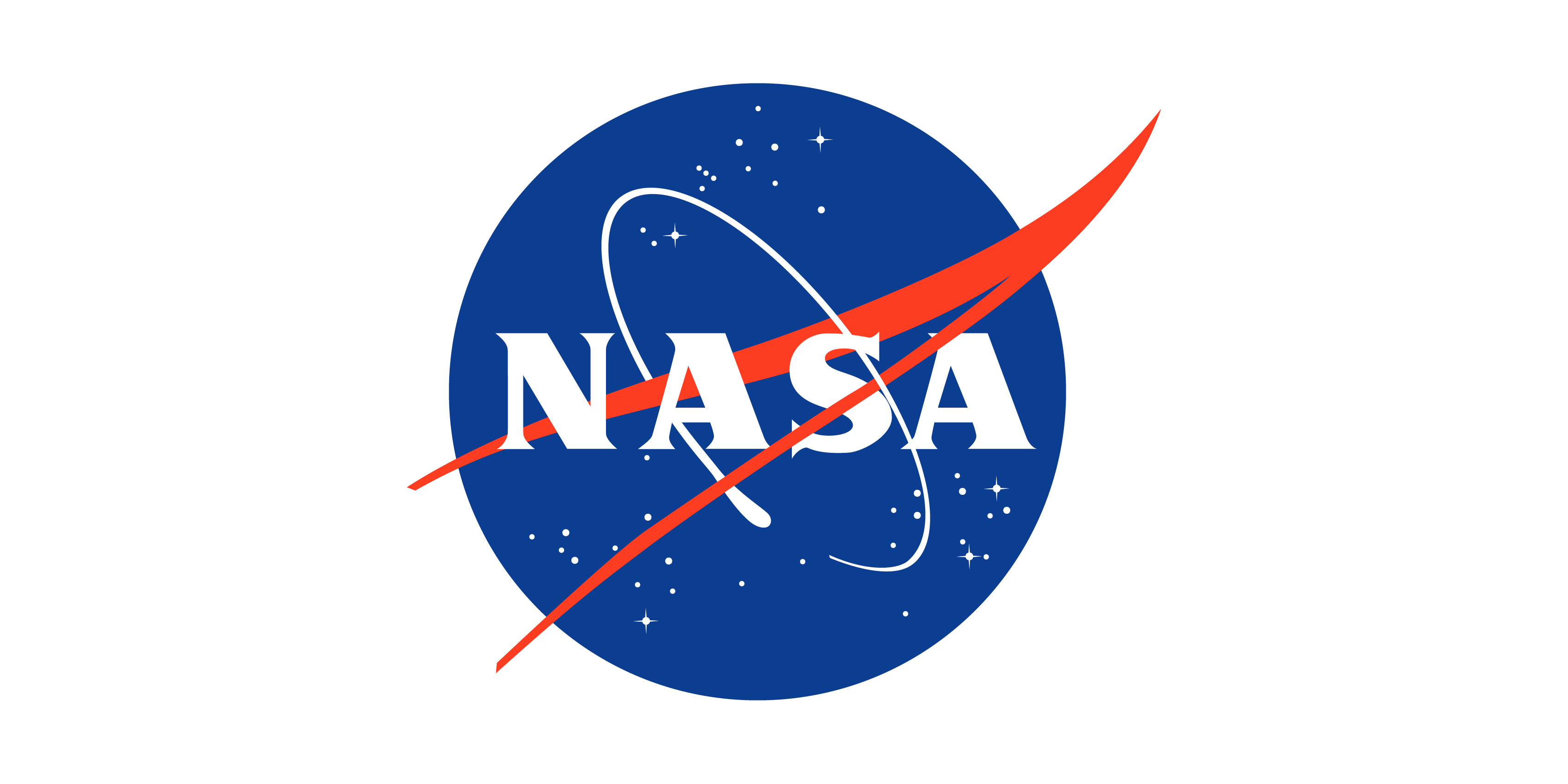 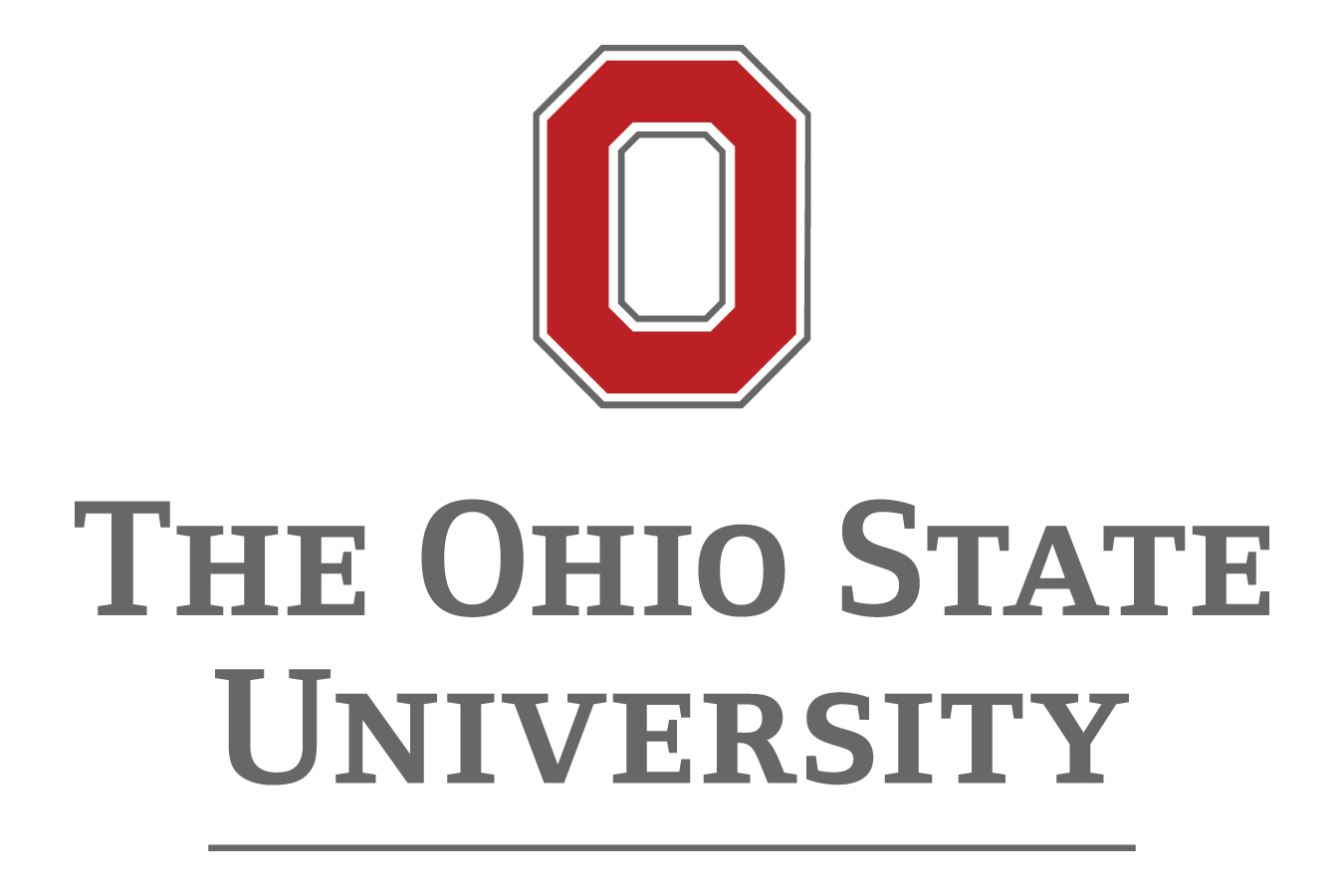 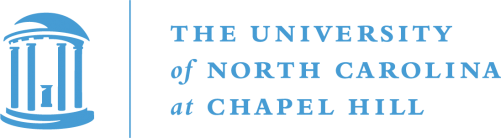 An early matter-dominated era (EMDE)
Possible domination by a pressureless fluid during the first second after inflation
BBN
Driven by unstable heavy relic such as
Dark mediator
String moduli fields
Inflaton
History prior to BBN is largely unconstrained.
2/12
EMDE and thermal dark matter
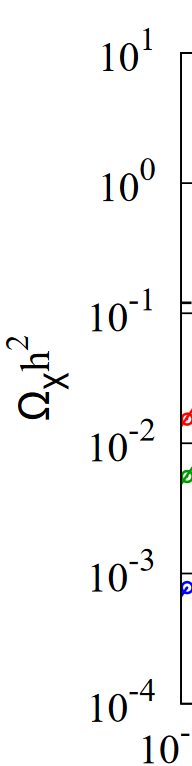 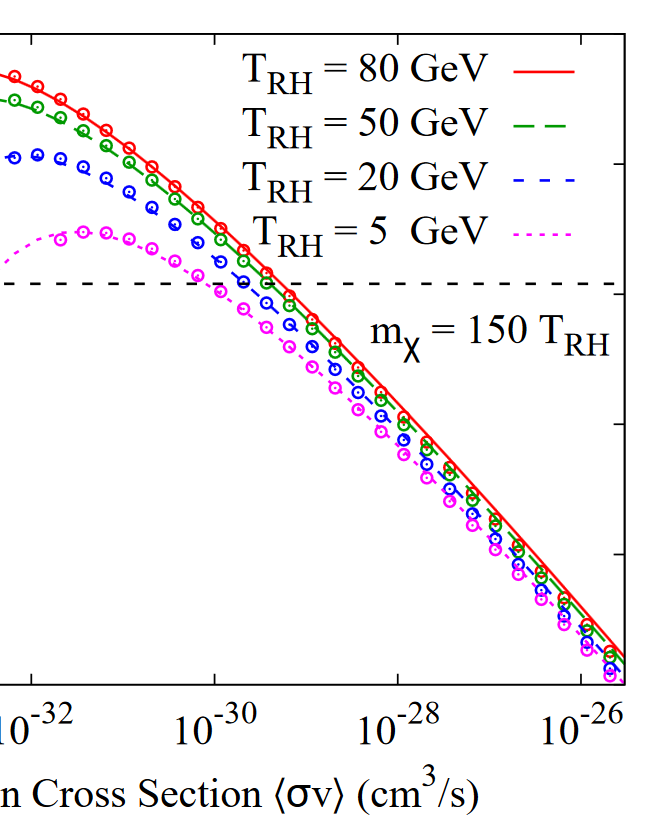 Decaying relic sources radiation, diluting DM.
Need smaller cross section for correct relic abundance
Degeneracy between DM properties and EMDE widens field of viable dark matter models (e.g. binos)
Erickcek 2015
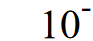 Can we detect smaller cross sections?
3/12
EMDE and density fluctuations
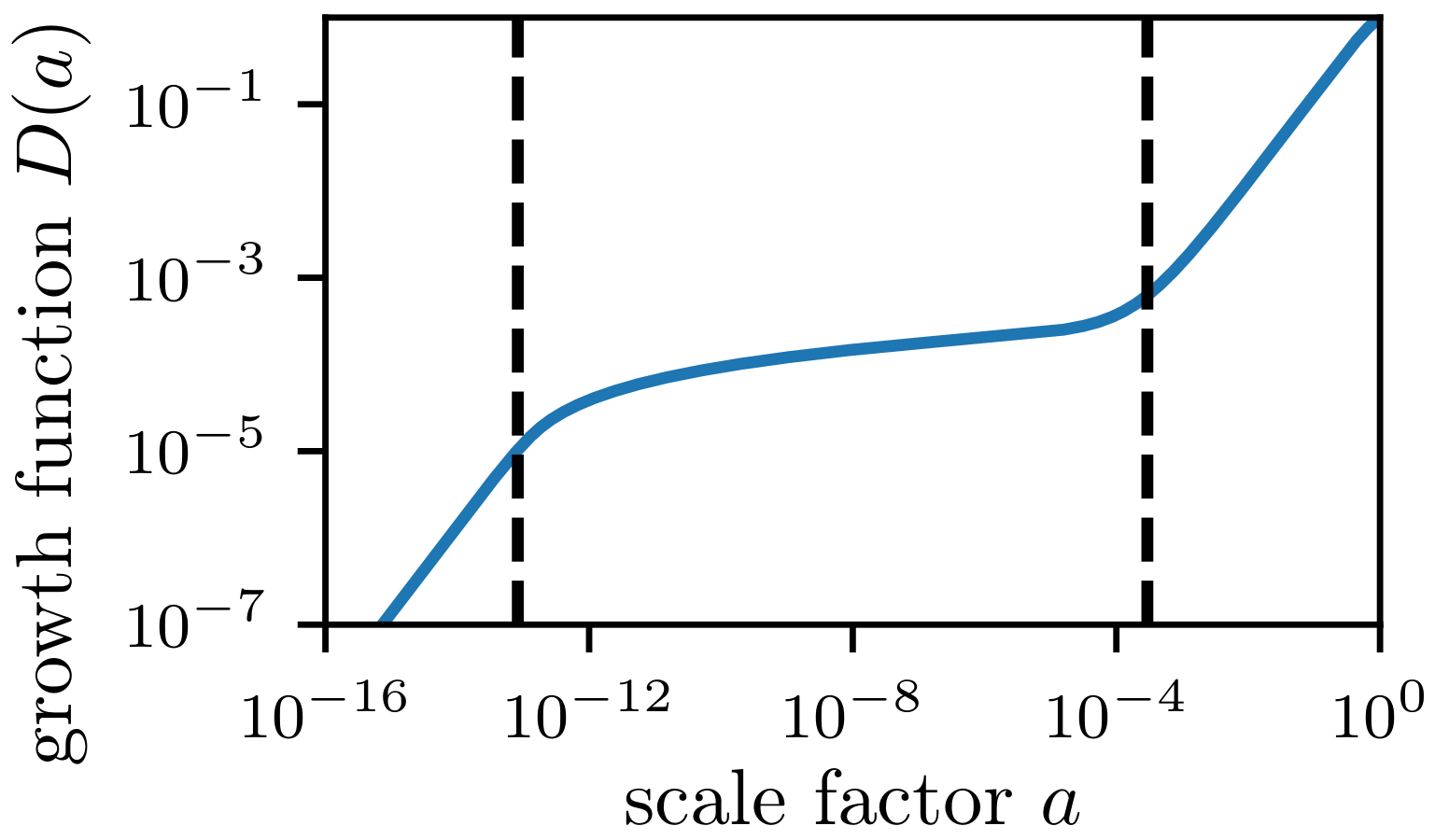 Subhorizon matter density fluctuations grow rapidly when pressureless fluids dominate.
Reheating
EMDE
Matter
dom.
Radiation domination
M-R equality
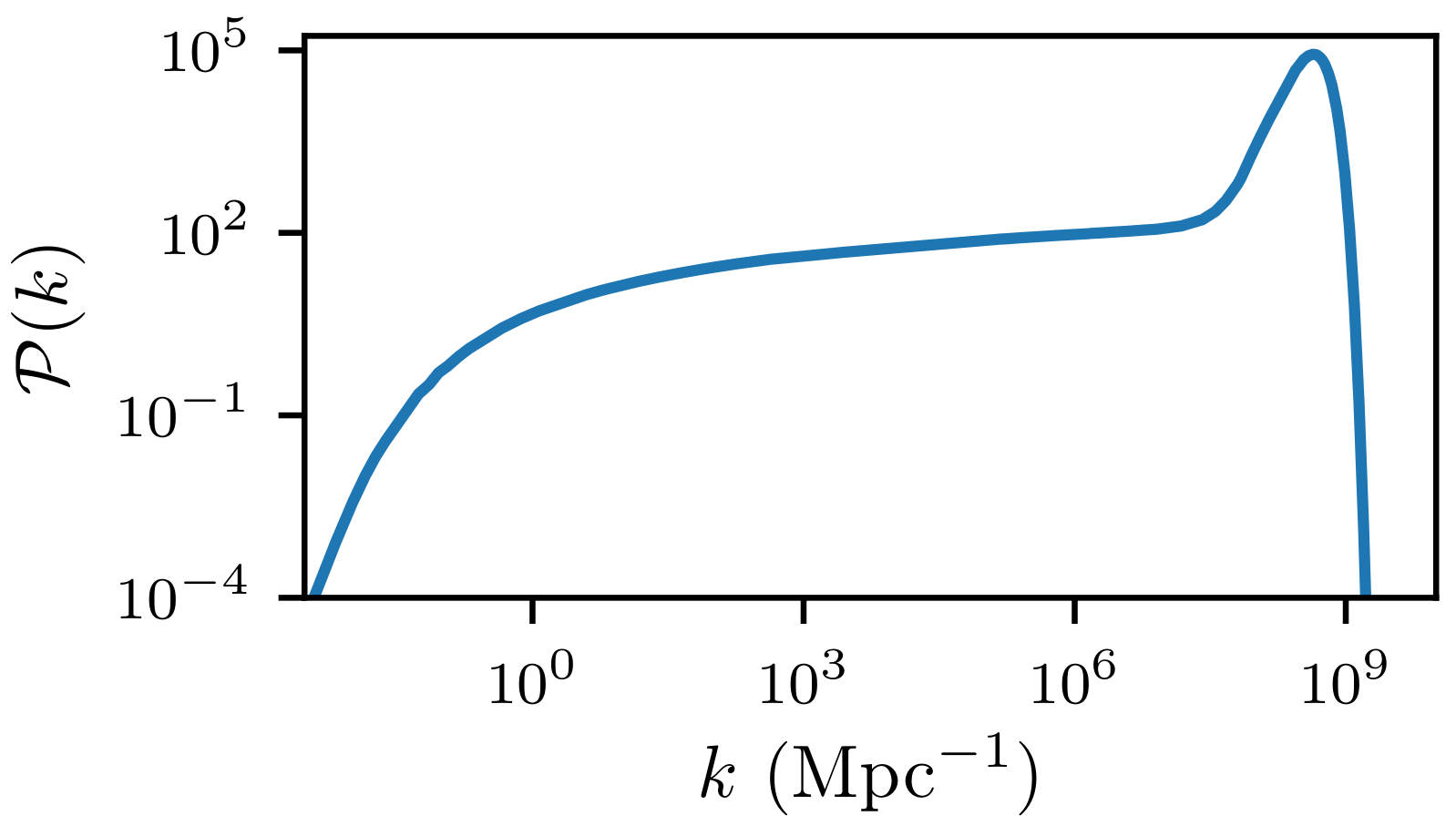 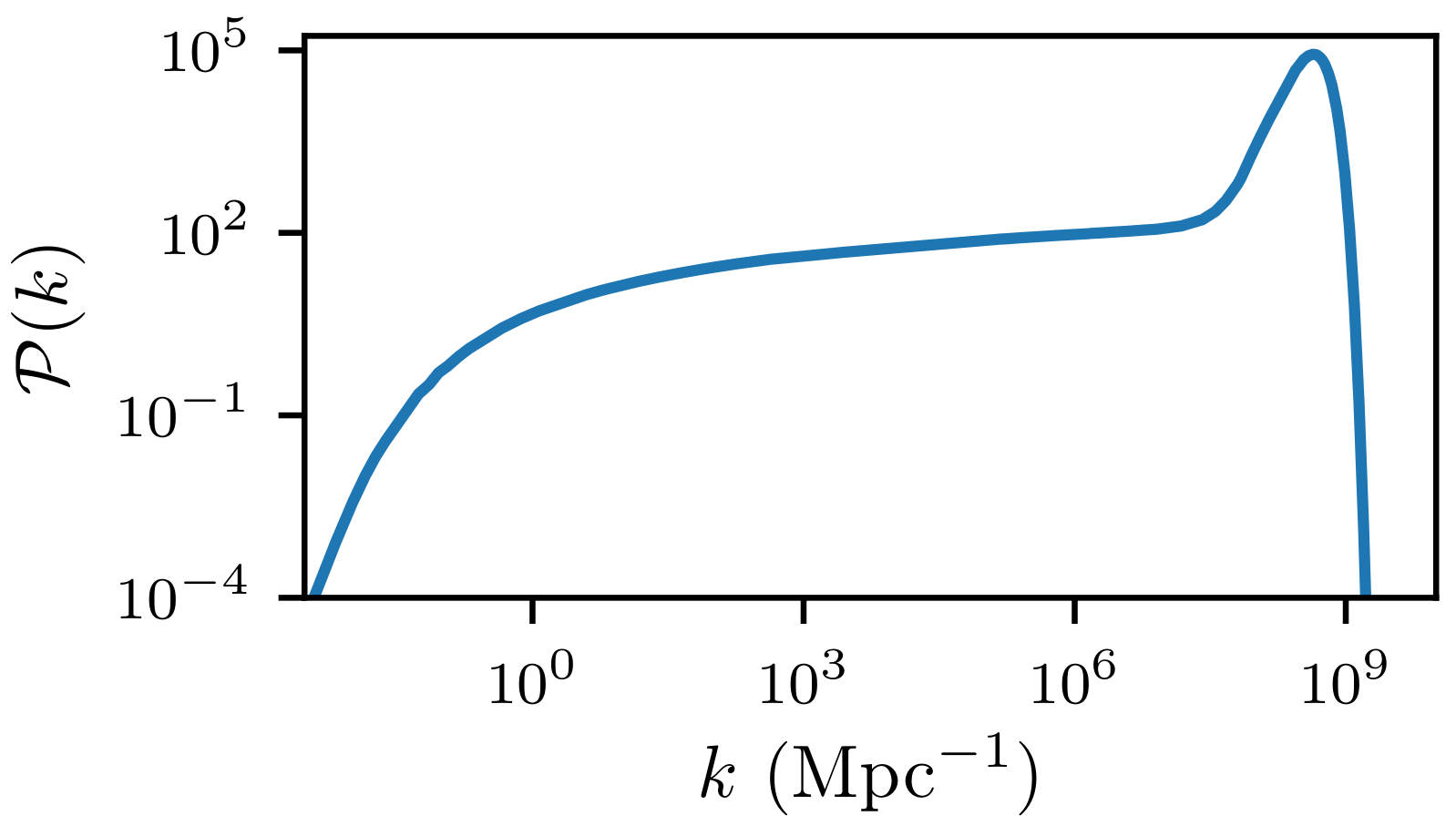 Matter power spectrum
Subhorizon during EMDE
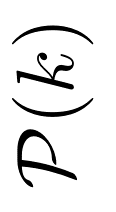 An EMDE enhances small-scale fluctuations.
Cutoff from DM microphysics
4/12
Microhalos
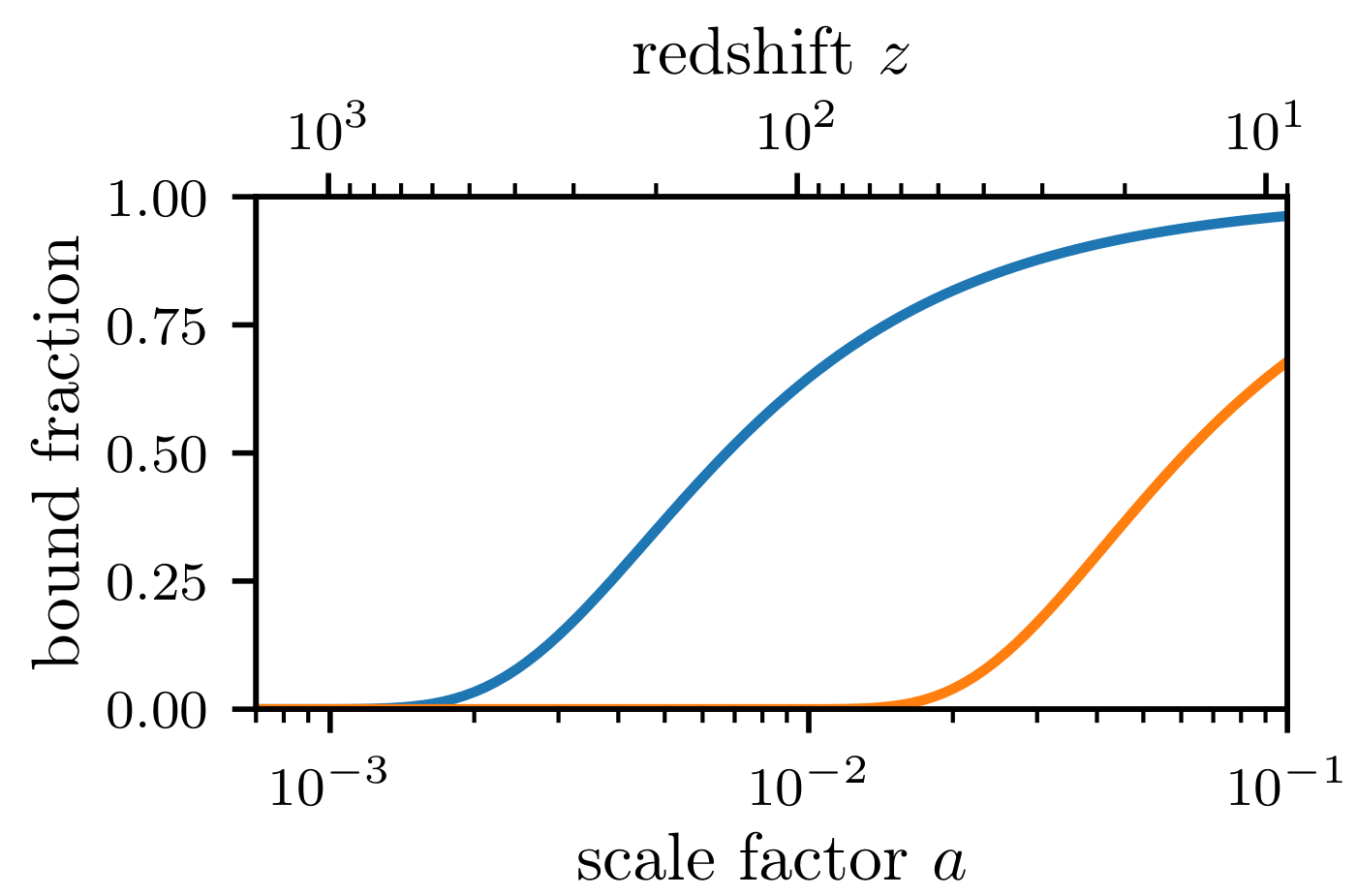 Due to EMDE, most dark matter is in superdense sub-earth-mass microhalos.
Microhalos
Galactic halos
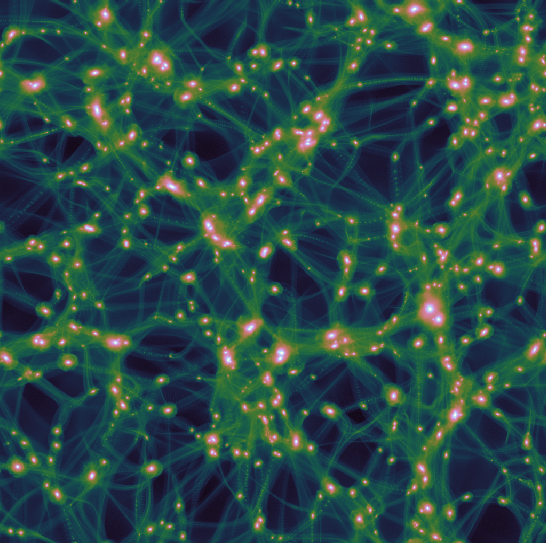 Dramatically enhanced annihilation signal!
Do microhalos survive inside galactic halos?
Possible “hole” in annihilation signal near centers of systems?
1.5 parsec (comoving)
5/12
Simulating tidal stripping
N-body microhalo in orbit about analytic potential (dSph halo)
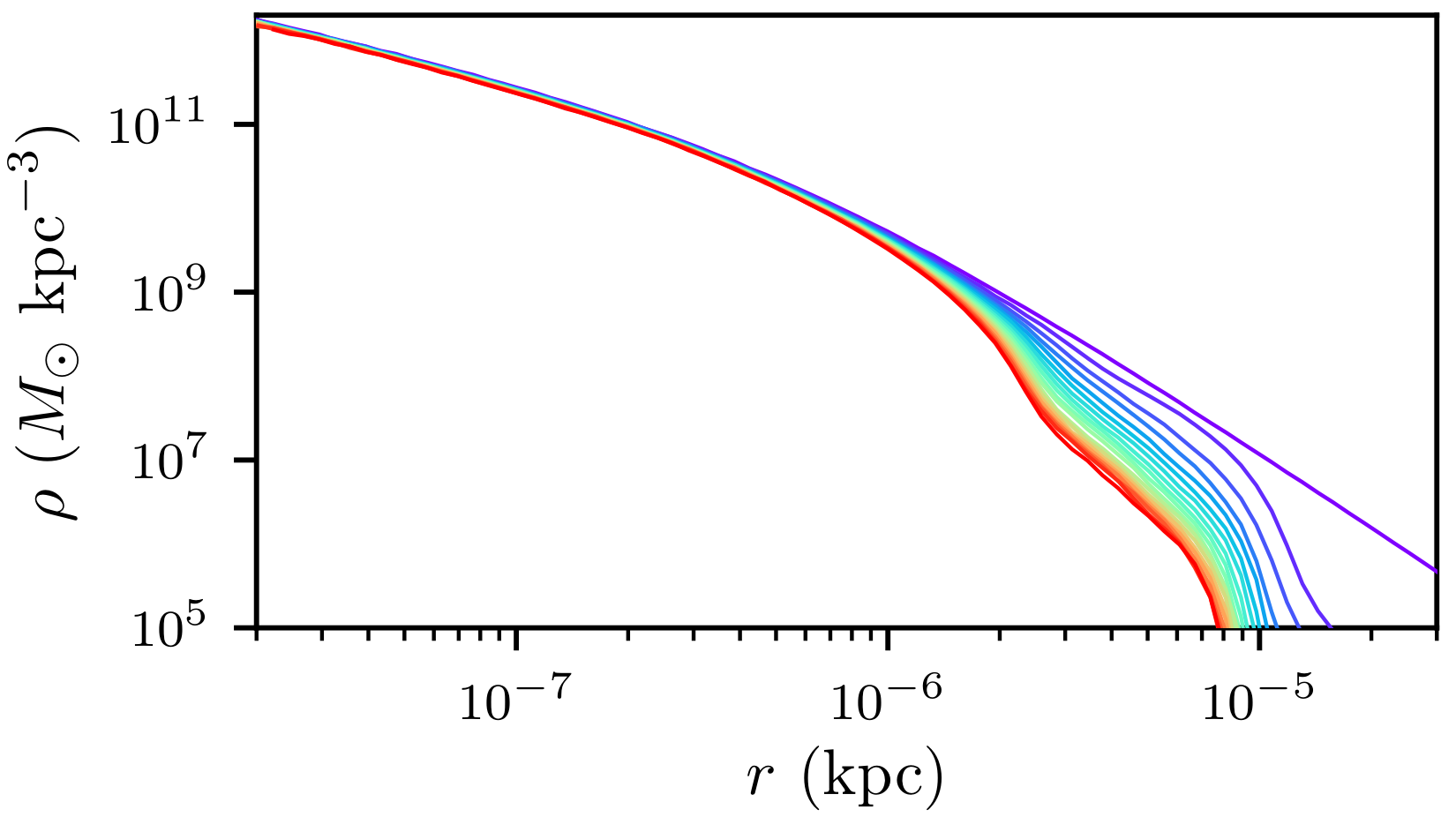 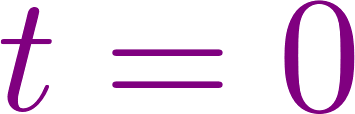 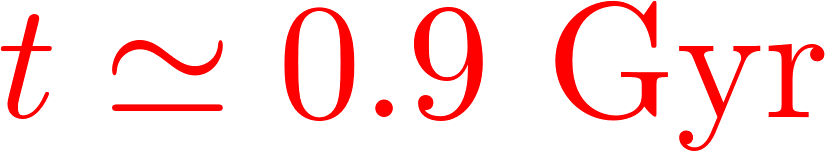 Host
Outer reaches are stripped, but the central density profile is largely unscathed.
bound/unbound to microhalo
6/12
0.03 parsec
Microhalo annihilation rate
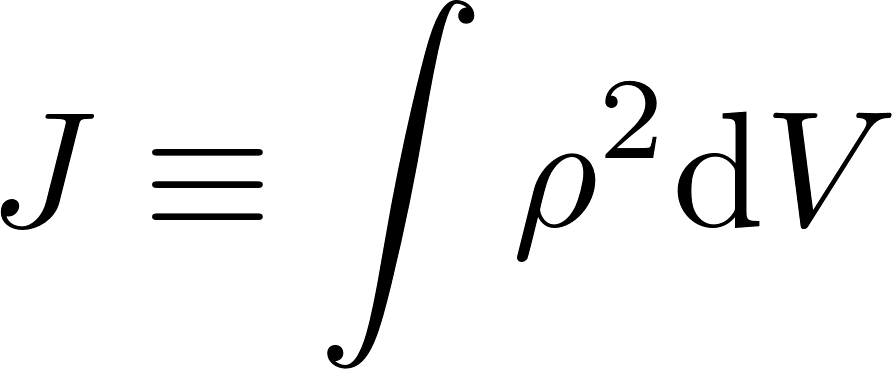 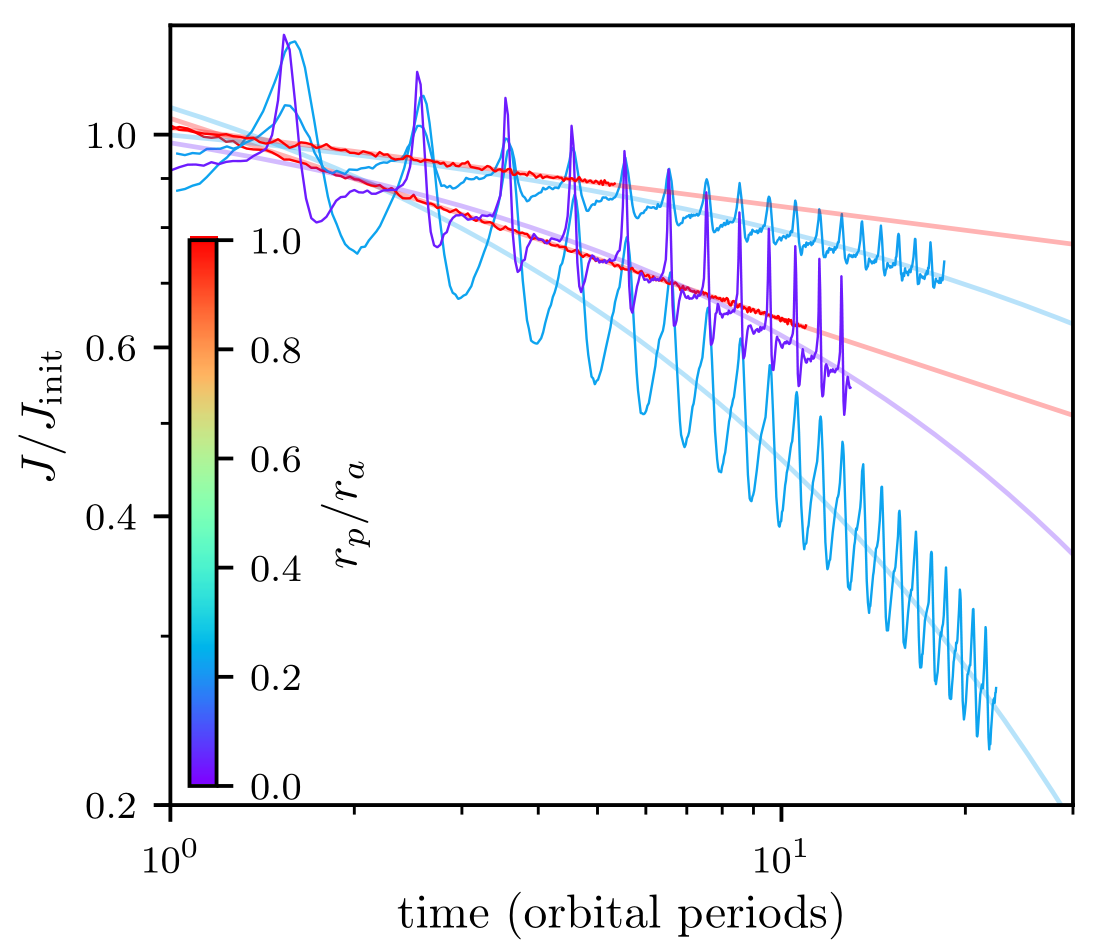 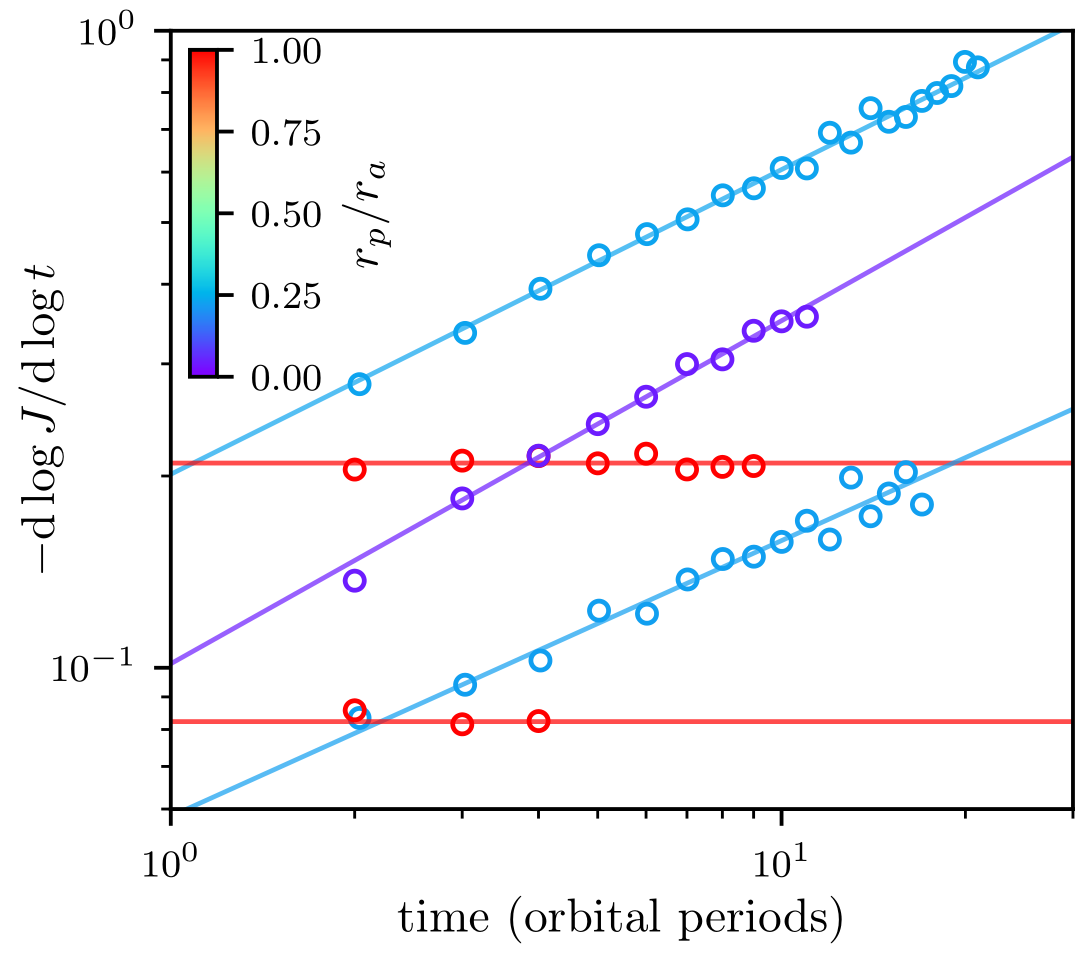 Want:
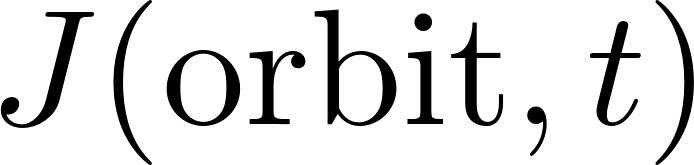 more radial
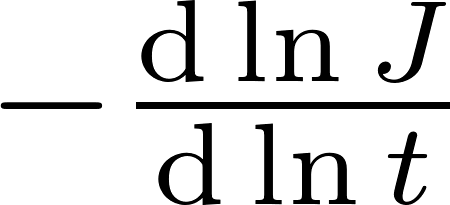 lower
orbit
Pericenter/apocenter
more circular
higher
orbit
7/12
Model for Draco dSph and typical microhalo from one EMDE scenario:
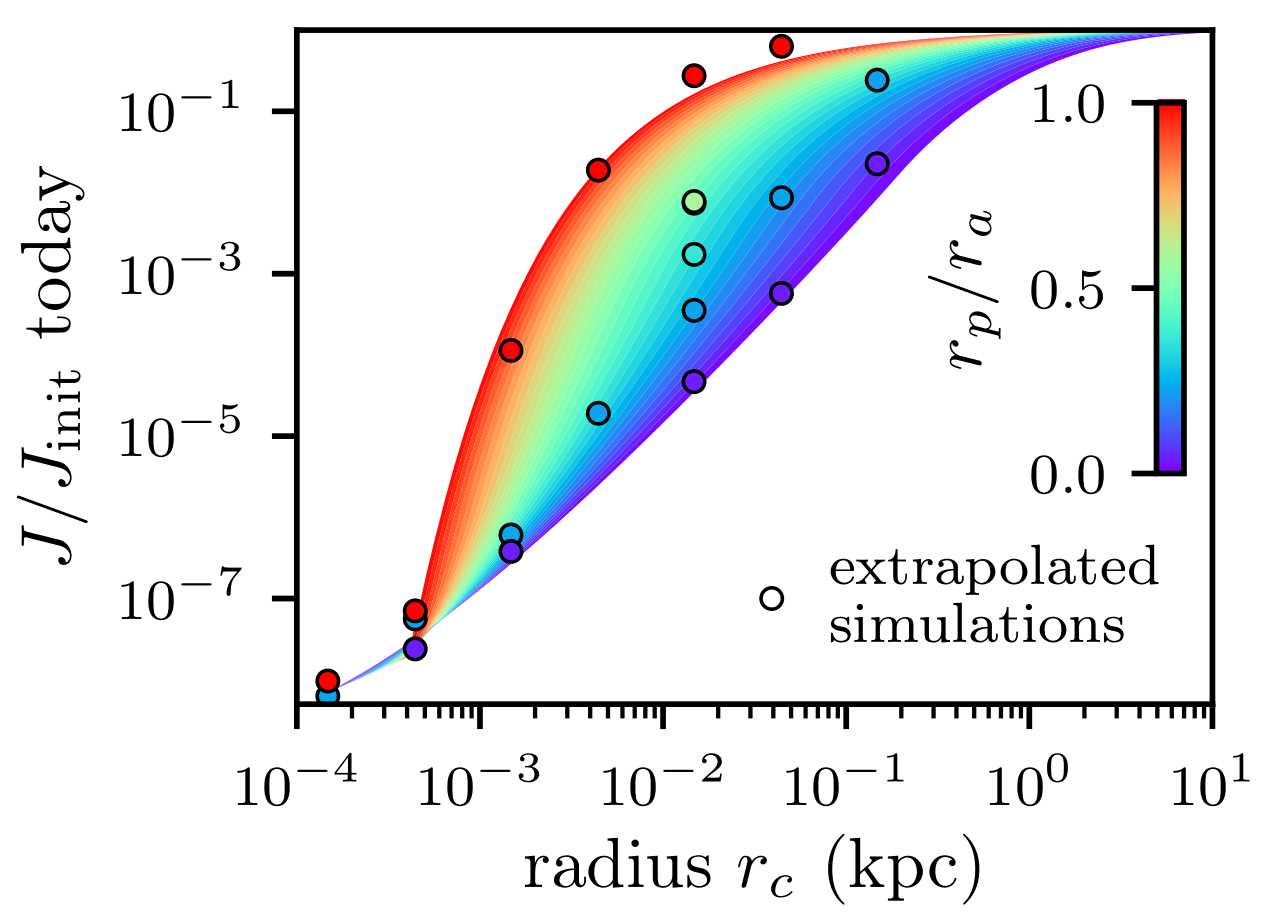 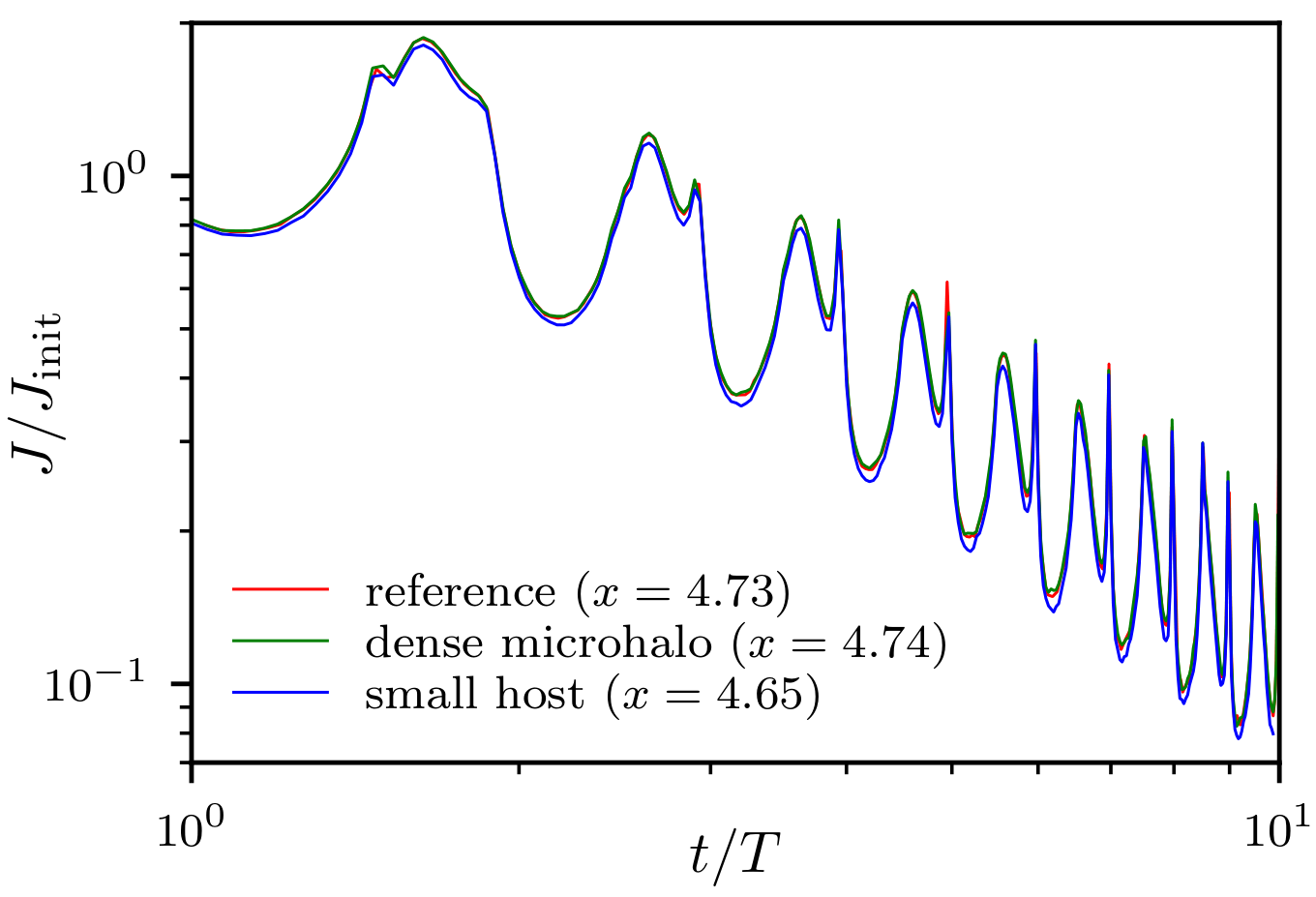 Preliminary model
average radius (kpc)
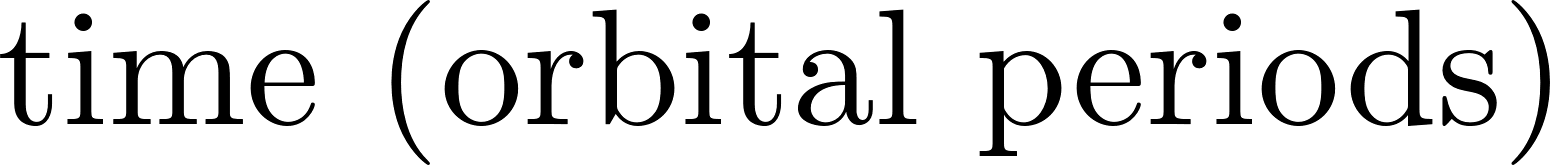 8/12
Emission profile
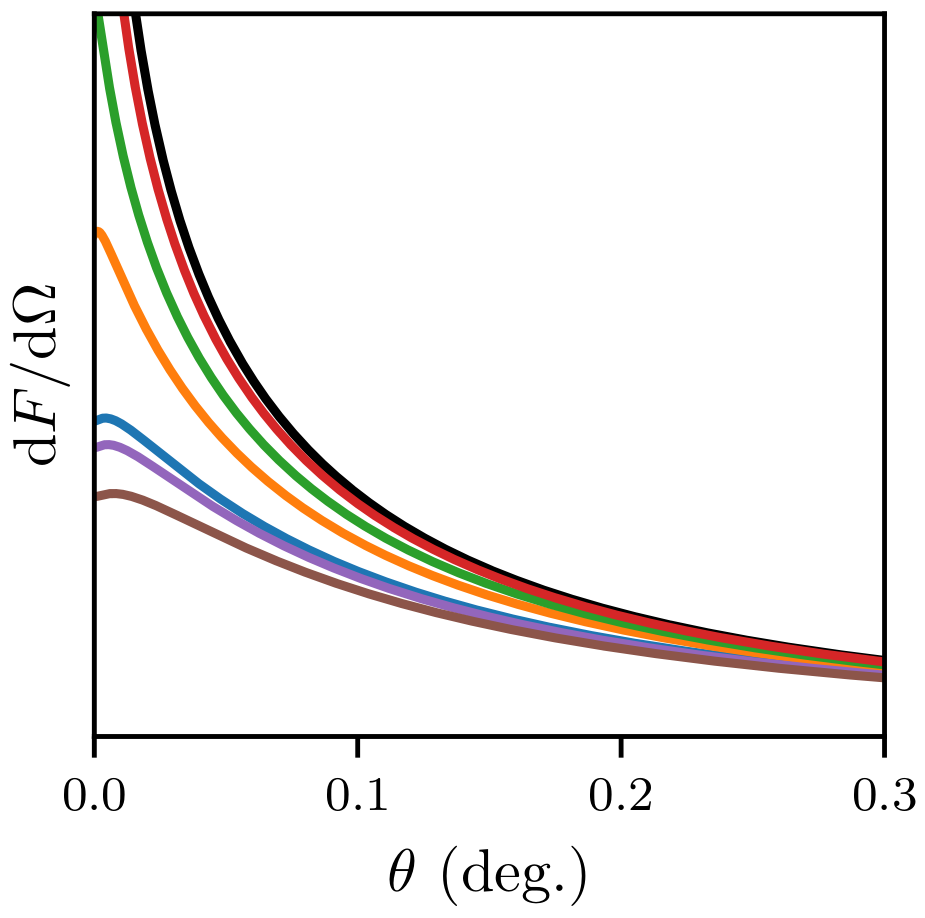 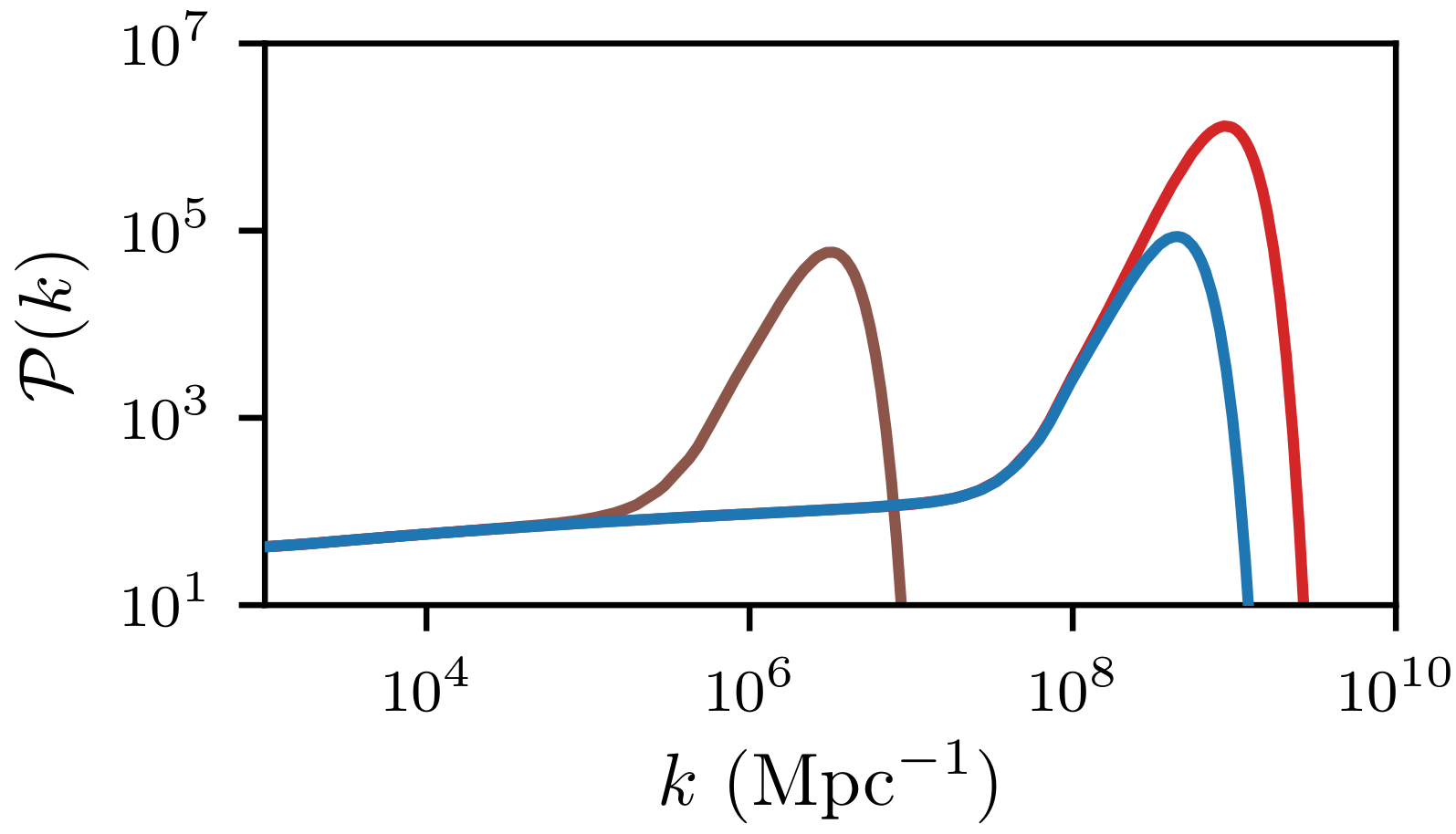 Unsuppressed
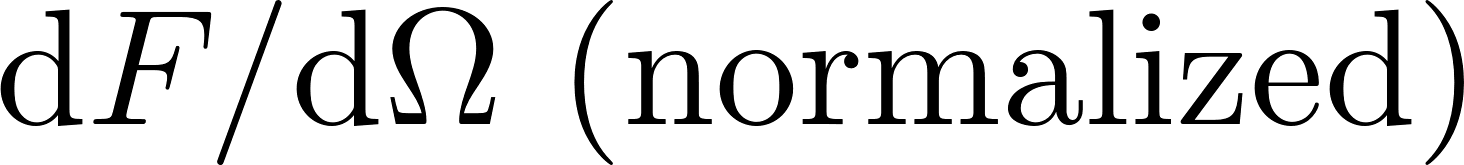 from center
Delos, Bruff, Erickcek 2019
(forthcoming)
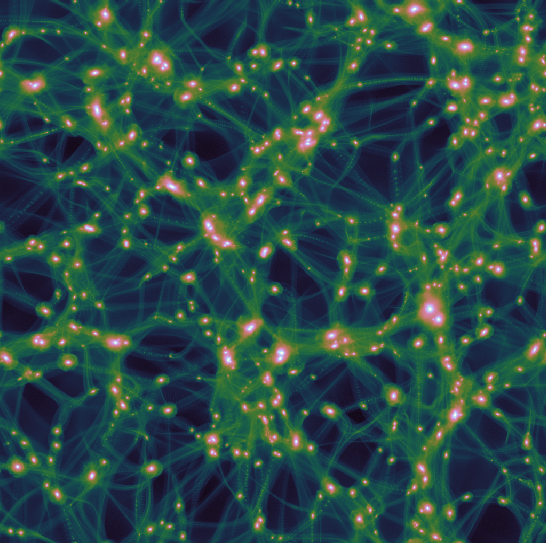 Microhalo population
9/12
Constraining EMDEs
Using Fermi-LAT limits on gamma rays from Draco dwarf:
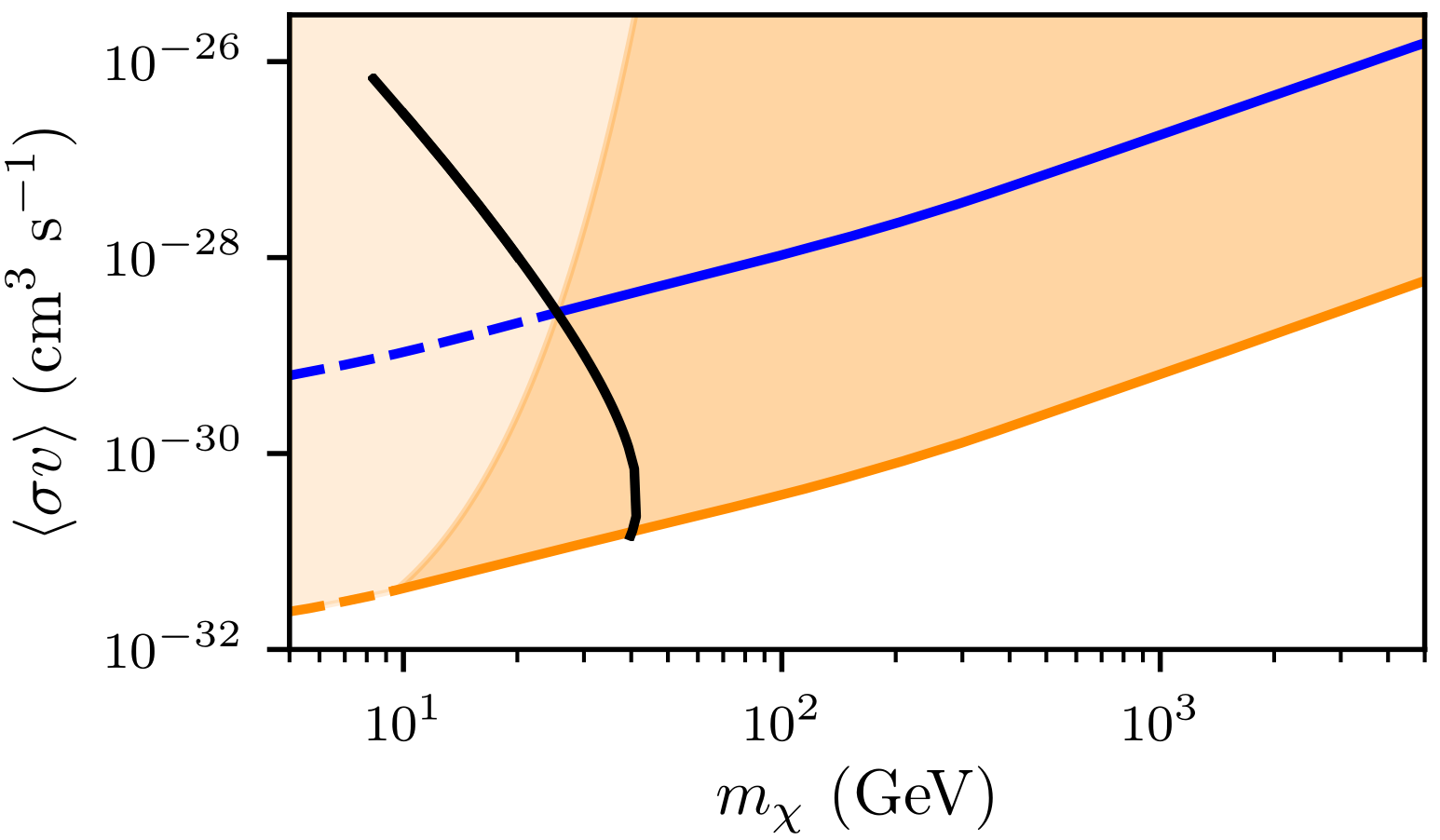 Thermal relic
May be ruled out
Ruled out
More to come!
Late freeze-out could alter the power spectrum
10/12
Distinguishing between scenarios
dSph vs GC vs isotropic background
Shape of emission profile
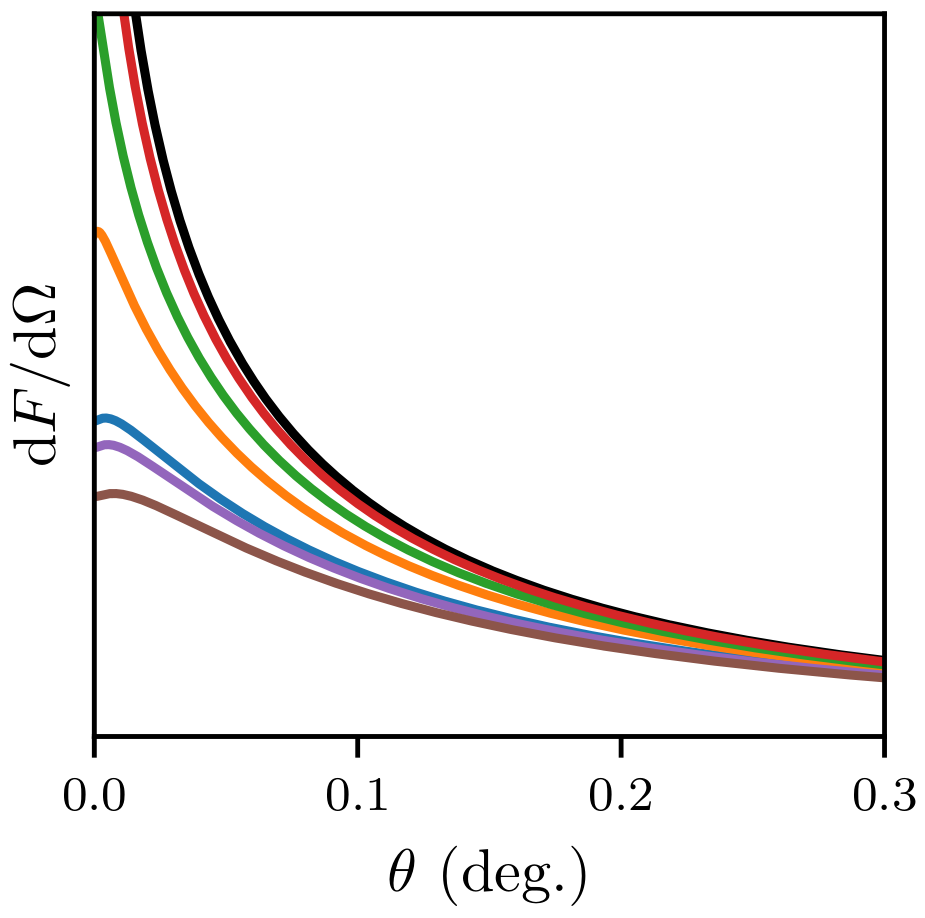 Star
Decaying 
DM
Dark matter
distribution
EMDEs
tidally suppressed
Microhalo-stellar encounters
to predict Galactic center signal
11/12
Summary
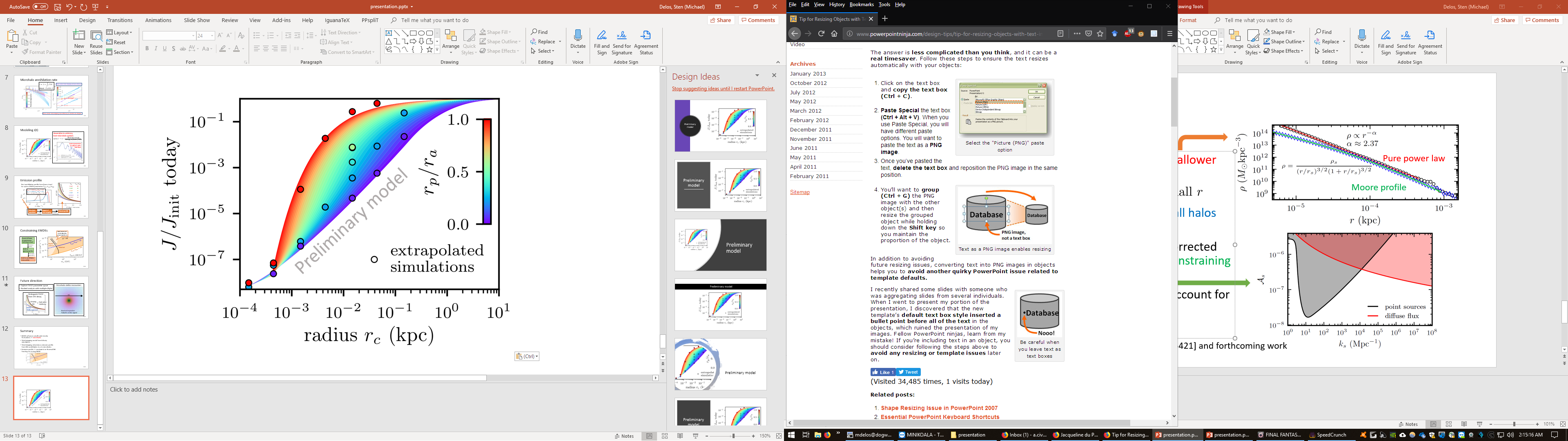 EMDE enhances small-scale density fluctuations → most DM in microhalos
Tidal stripping model from N-body simulations
Tidal stripping determines emission profile from DM annihilation due to microhalos
Emission profile → constraints on thermal DM freezing out during EMDE
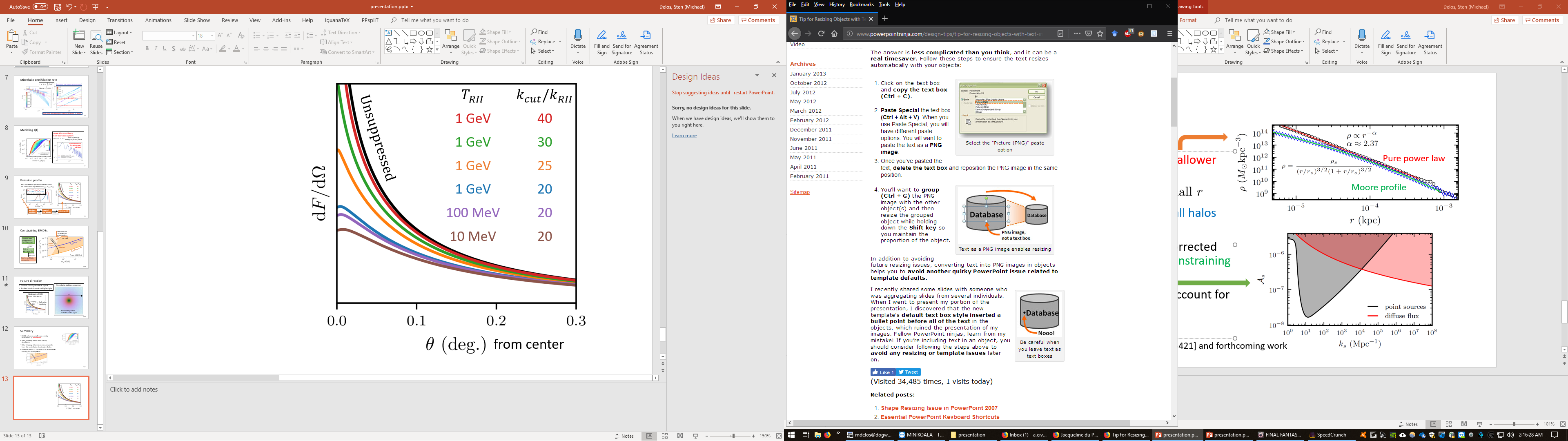 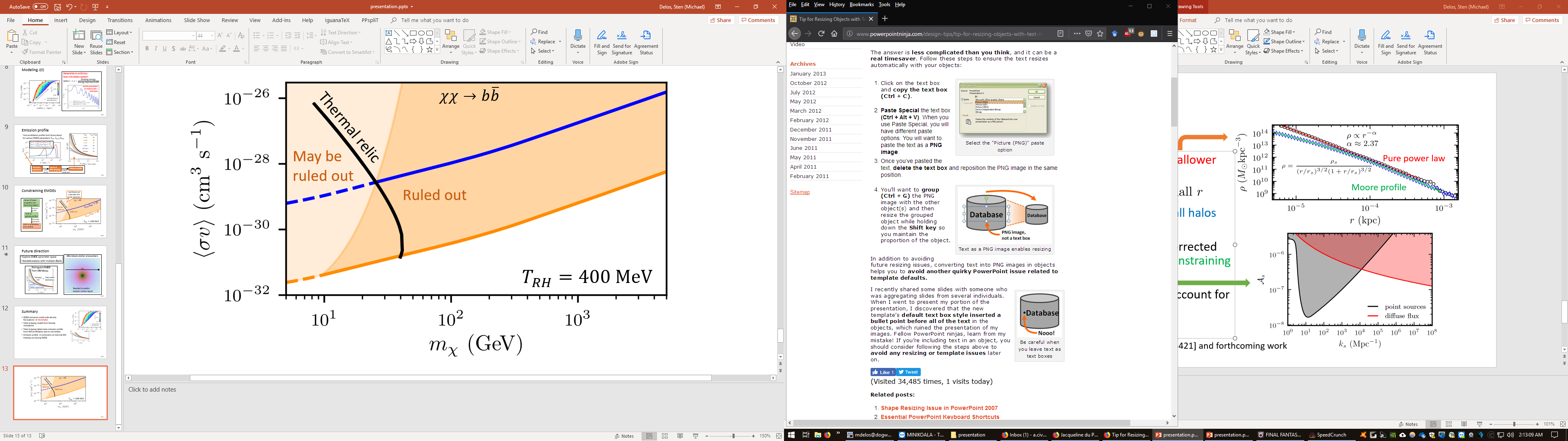 12/12